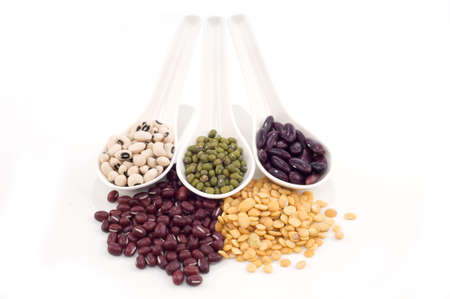 Starke Eiweißhelden!
Anna Lentner, Luisa Seiderer, Andrea Schmidmayer
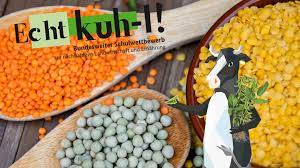 Inhalt
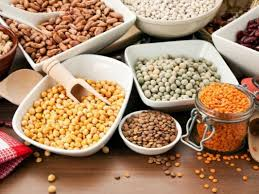 Vielfalt von Hülsenfrüchten
Inhaltsstoffe 
Ernährungsphysiologische Bedeutung 
Ergänzungswert
Anbau und Ernte
Transport 
Futtermittel für Tiere 
Alternativprodukte aus Hülsenfrüchten
Warum sind die Alternativprodukte besser für das Klima als Fleisch?
Verzehr von Hülsenfrüchten
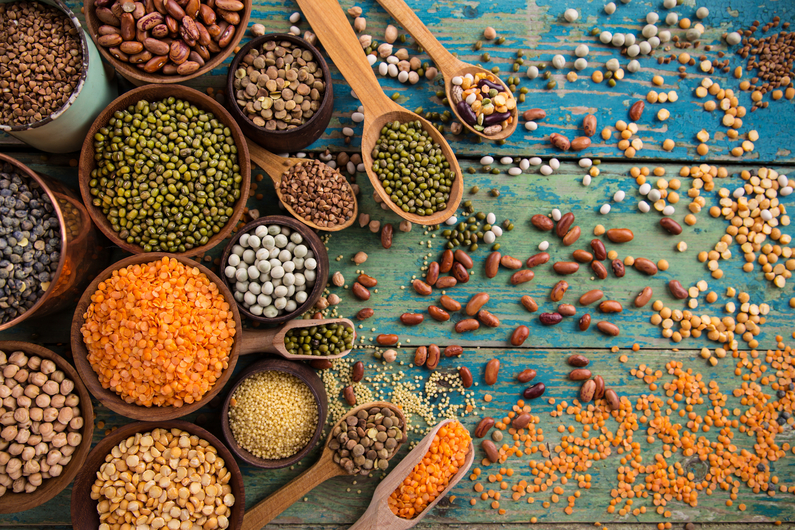 Vielfalt von Hülsenfrüchten
Es gibt über 18.000 erforschte Arten von Hülsenfrüchten
Am bekanntesten sind:
Sojabohnen
Bohnen 
Linsen
Soja
Inhaltsstoffe
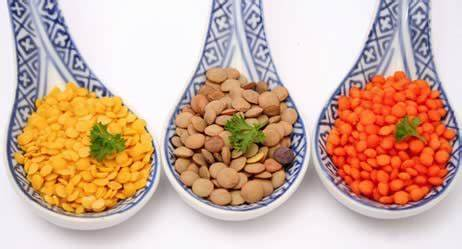 Eiweiß: 20-35%
Sekundäre Pflanzenstoffe: Alkaloide, Saponine,…
Fett: durchschnittlich 2% 
Vitamine: B1, B2, Folsäure 
Ballaststoffe: lösliche und unlösliche Ballaststoffe 
Kohlenhydrate: 10-20% 
Mineralstoffe: Zink, Eisen und Calium
Ernährungsphysiologische Bedeutung
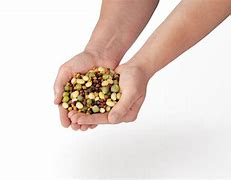 Vorteile
Nachteile
Krebshemmend 
Antibakteriell
Senken das Cholesterin 
Verdauung wird gefördert 
Beugen Herz-Kreislauf-Erkrankungen vor 
Langanhaltende Sättigung
Blähungen 
Lassen den Harnsäurespiegel ansteigen 
Verursachen bei der Enzymerkrankung Favismus Übelkeit, Schwindel, Erbrechen, Bauchschmerzen und Schwindel
Ergänzungswert
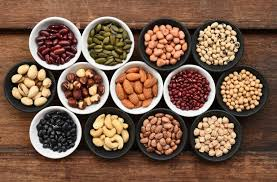 Getreide mit Hülsenfrüchten: 
Wegen Eiweiß und Lysin 

Gemüse mit Hülsenfrüchten: 
Wegen den Vitaminen
Ernte und Anbau von Hülsenfrüchten
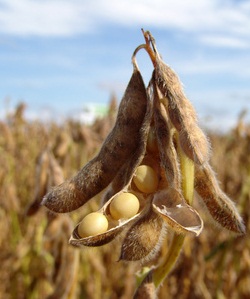 Hülsenfrüchte sind Leguminose
Kein mineralischer Stickstoff wird benötigt
Ziehen Stickstoff aus der Luft

Vorteile:
Sie ermöglichen, den Boden auf Natütliche Weise Anzureichern
Vorallem Bohnen sind nicht sehr anfällig mit Unkraut
Transport
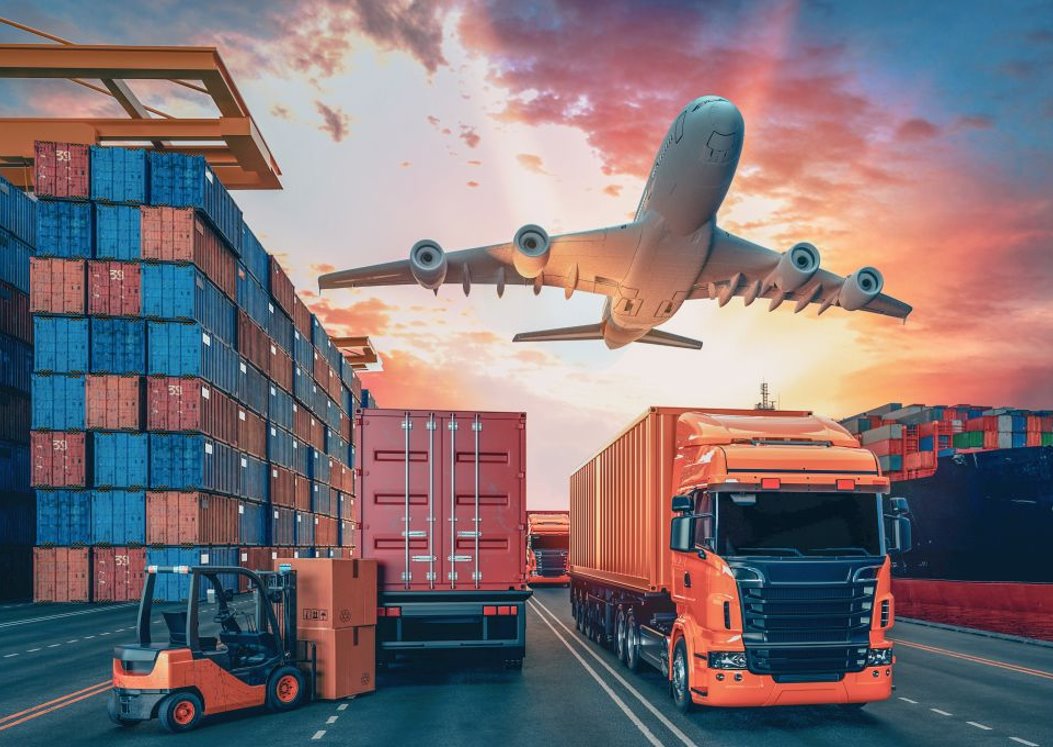 Manche Hülsenfrüchte Sorten werden auch in Deutschland angebaut, doch die meisten Sorten müssen importiert werden 
Importiert werden sie meistens mit dem Flugzeug, LKW oder dem Schiff
Man sollte Hülsenfrüchte aus Deutschland bevorzugen 
Wer dennoch Hülsenfrüchte aus anderen Ländern bevorzugt sollte darauf achten das sie mit dem Container Schiff importiert wurden.
Transport
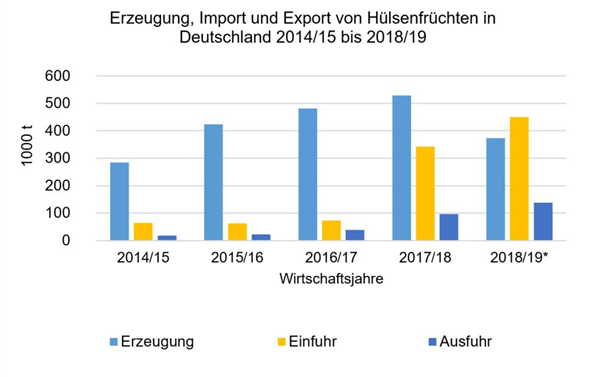 Häufige Anbau und Herkunftsländer
 - Nordamerika (Linsen)
 - Südamerika (verschiedene Bohnen Sorten)
 - Asiatische Länder (Mungbohnen werden gezüchtet)
 - Türkei (Erbsen)
 - Spanien 
 - Italien
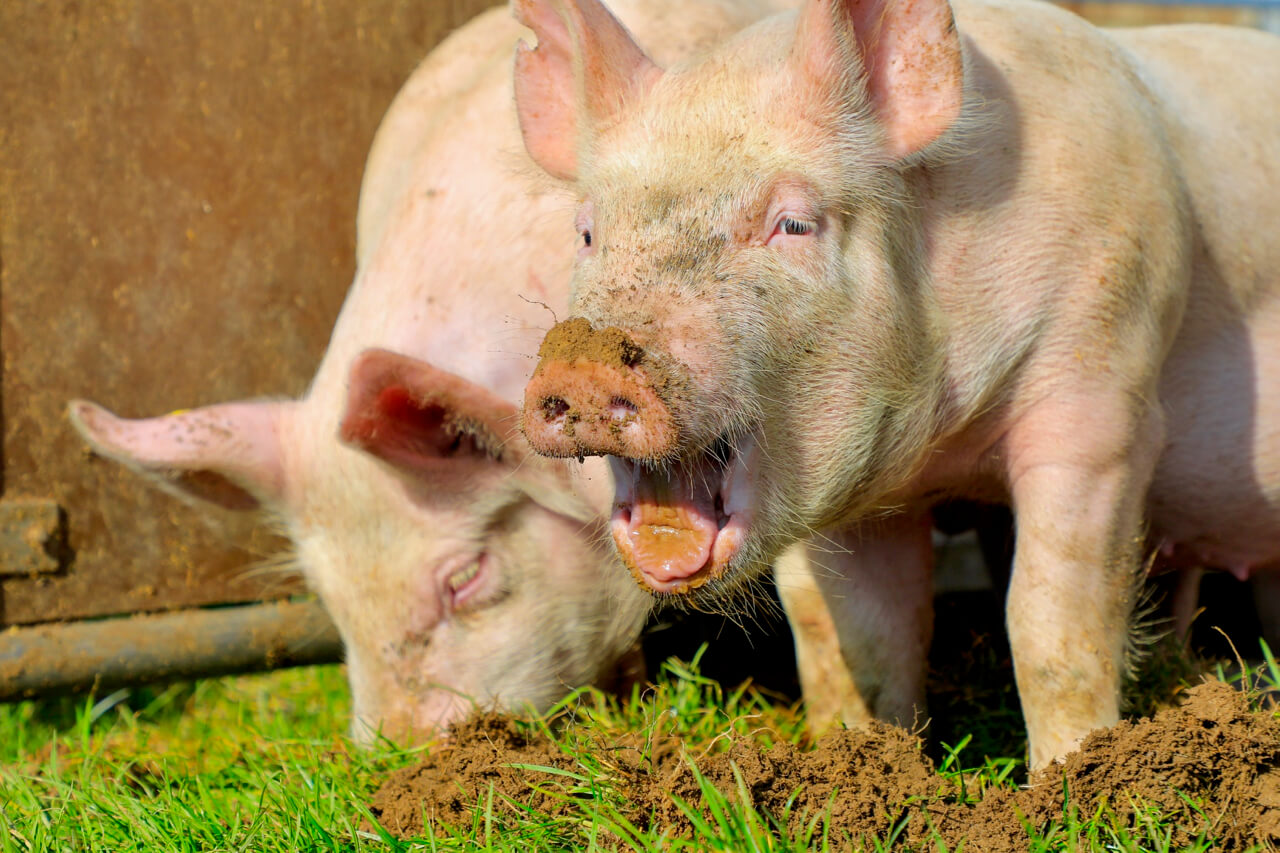 Futtermittel für Tiere
Sojabohnen sind durch hohen Eiweißgehalt beliebt
Auch Ackerbohnen und kleeartige pflanzen
Lupinenmehl wird für Fleischfressende Fische verwendet
Soja wird dadurch zunehmend heimisch angebaut
Rinder geben durch Soja mehr Milch
Auch Hühner, Schweine,Schafe und Ziegen können Hülsenfrüchte zugefüttert werden
Alternativprodukte aus Hülsenfrüchten
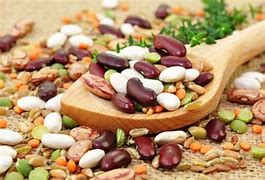 Fleischersatz 
Tofu: aus Sojamilch 
Lopino: aus Süßlupinensamen 
Sojafleisch: aus Sojabohnen 
Tempeh: aus Sojabohnen 

Soja- und Mungobohnen: Ersatz für Eier- und Milchprodukte
Warum sind die Alternativprodukte besser für das Klima als Fleisch ?
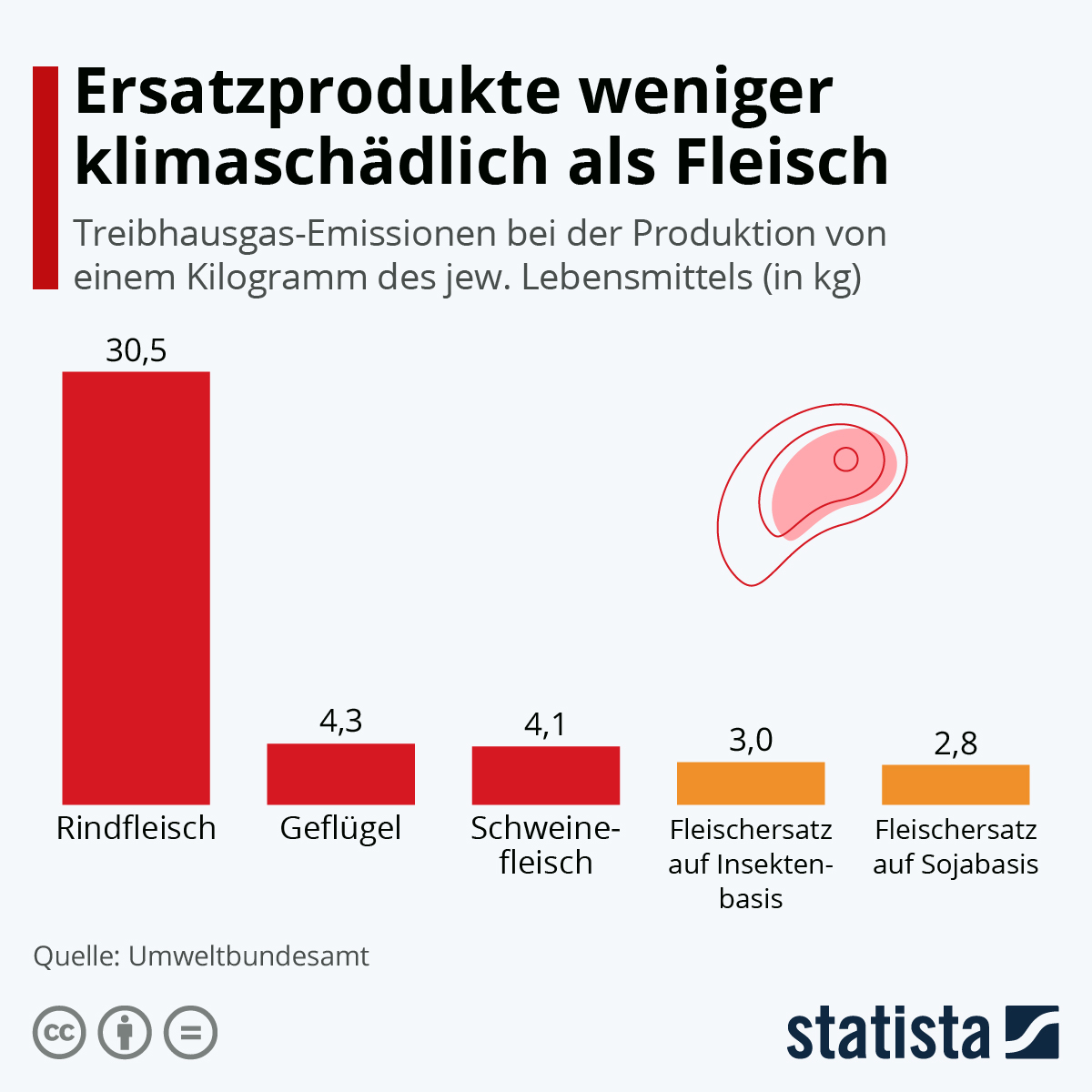 Beim Anbau keinen umweltschädlichen Dünger, da sie sich selbst düngen können 
Benötigen sehr wenig Wasser, im Gegensatz zu Fleisch

1 g Protein aus Hülsenfrüchten = 19 Liter Wasser 
1 g Protein aus Rindfleisch = 112 Liter Wasser

Beim Anbau kaum Treibhausgase, Fleisch im Gegensatz dazu produziert bei der Herstellung 28 kg Treibhausgase
Sie sind auch sehr nachhaltig, da sie sehr lange haltbar sind
Verzehr von Hülsenfrüchten
Pro Kopf werden in Deutschland ungefähr 1,2 kg Hülsenfrüchte im Jahr verzehrt
Nur 10 % kommen aus regionalem Anbau, die restlichen 90 % kommen aus wärmeren Ländern (Spanien, Türkei oder Afrika)
Pro Jahr werden 150 Millionen Tonnen Hülsenfrüchte weltweit Produziert
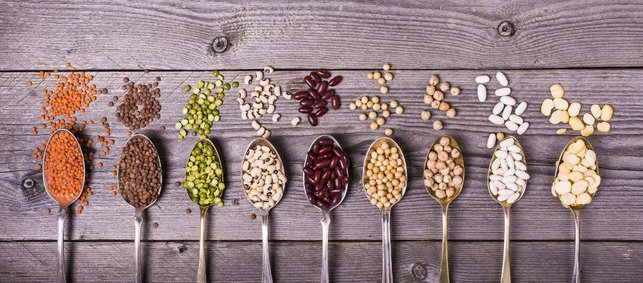 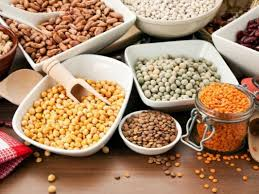 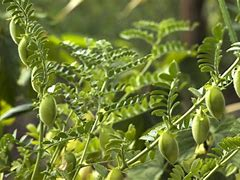 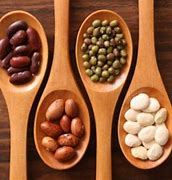 Vielen Dank für Ihre Aufmerksamkeit !
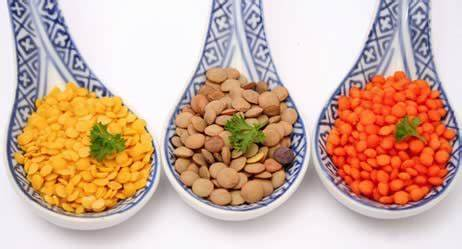 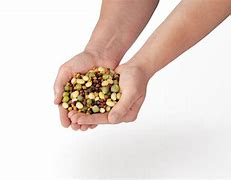 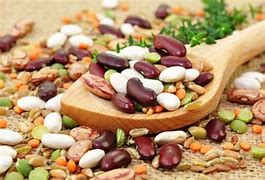 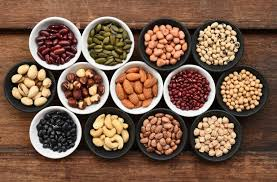 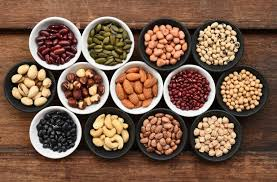 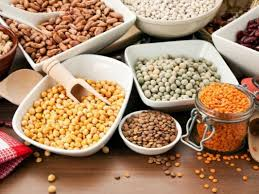 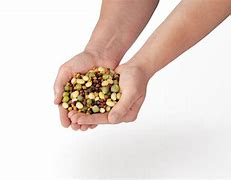 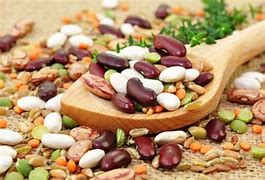 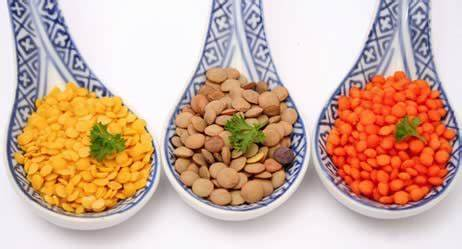 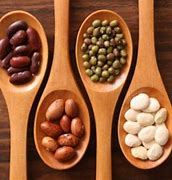 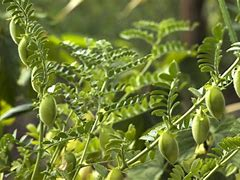 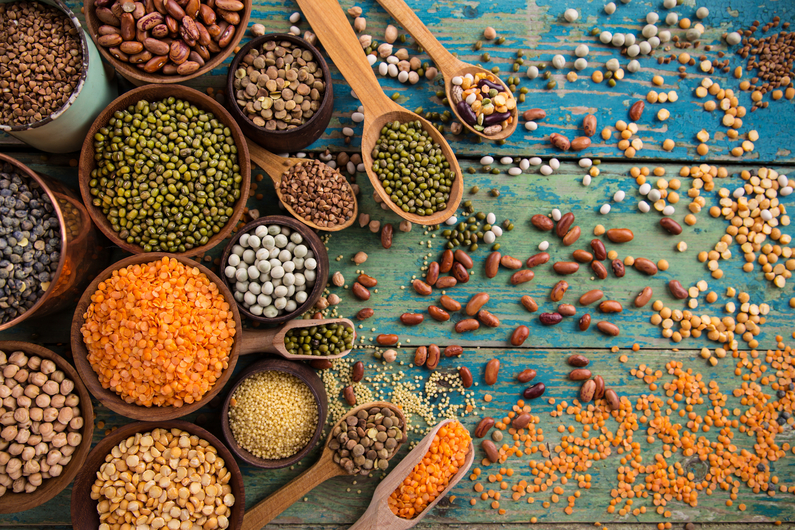 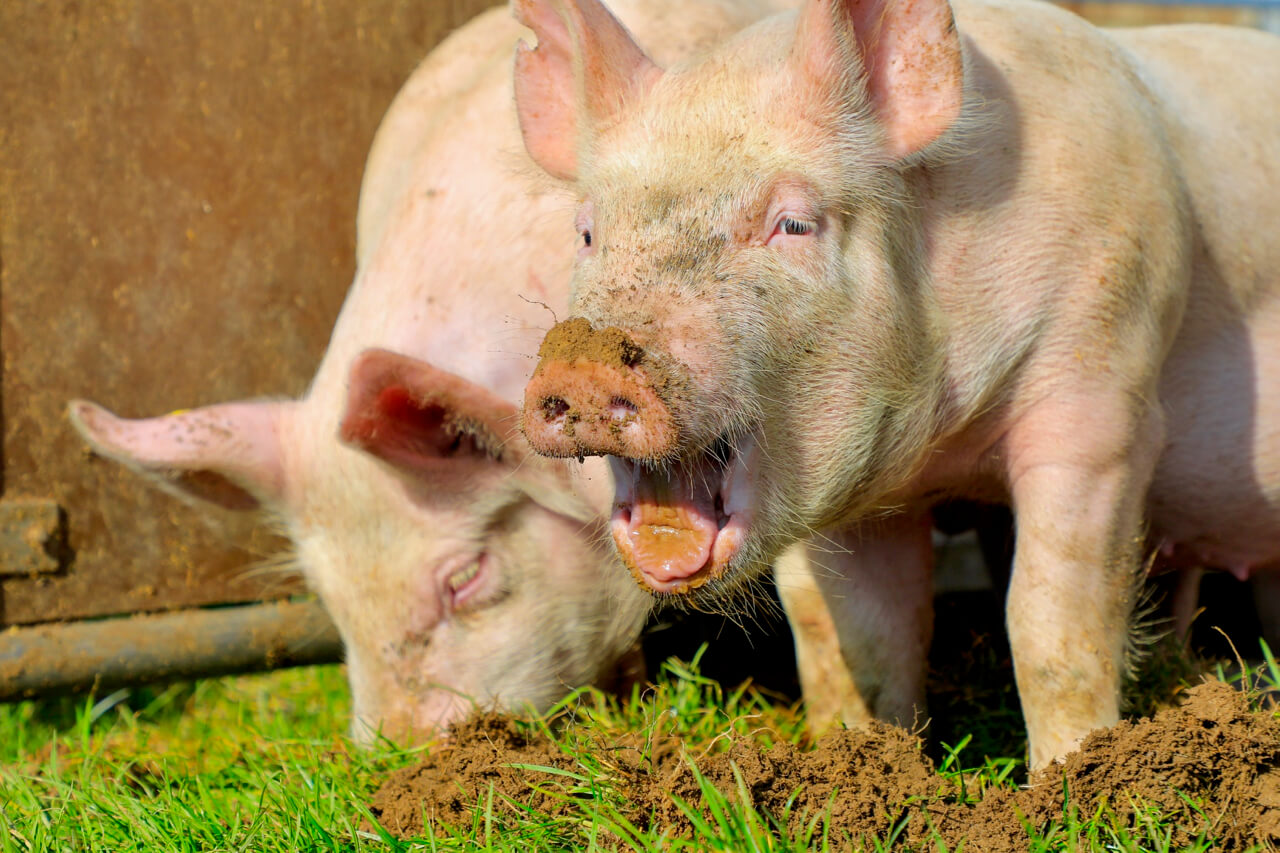 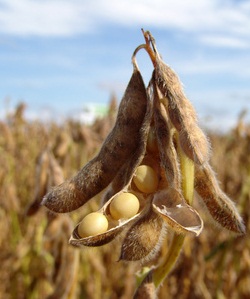 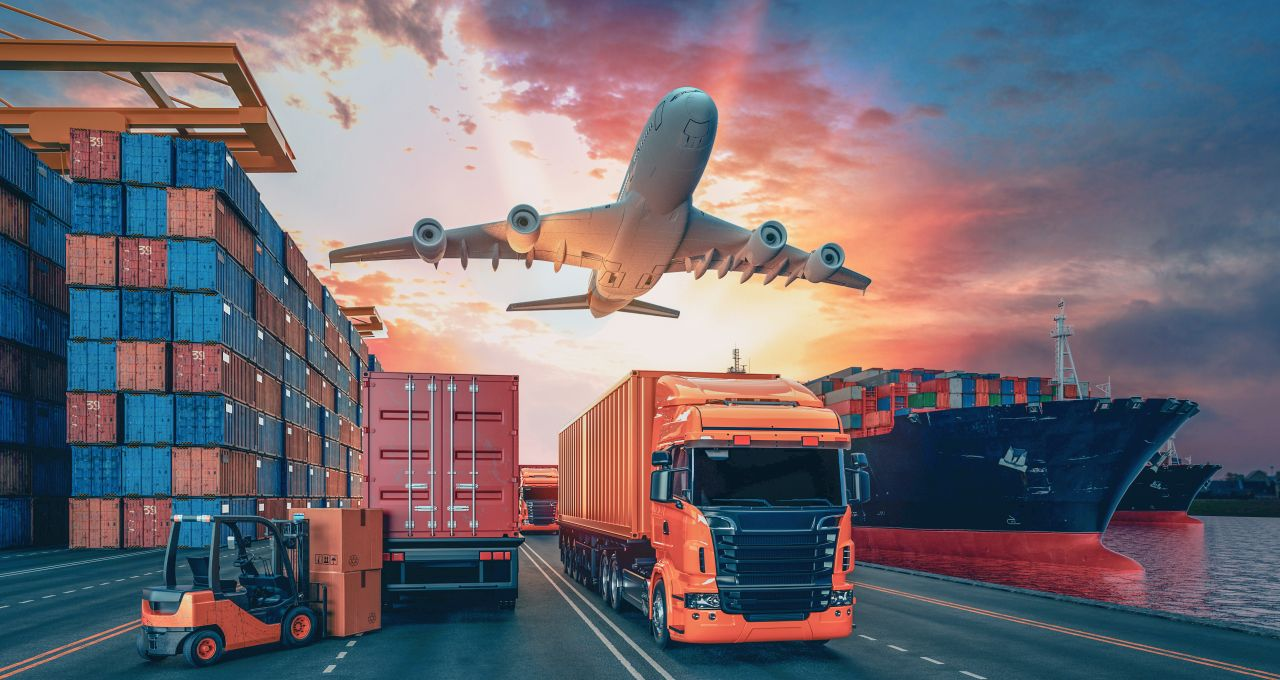 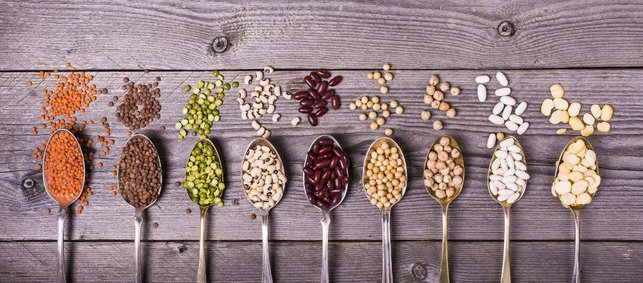 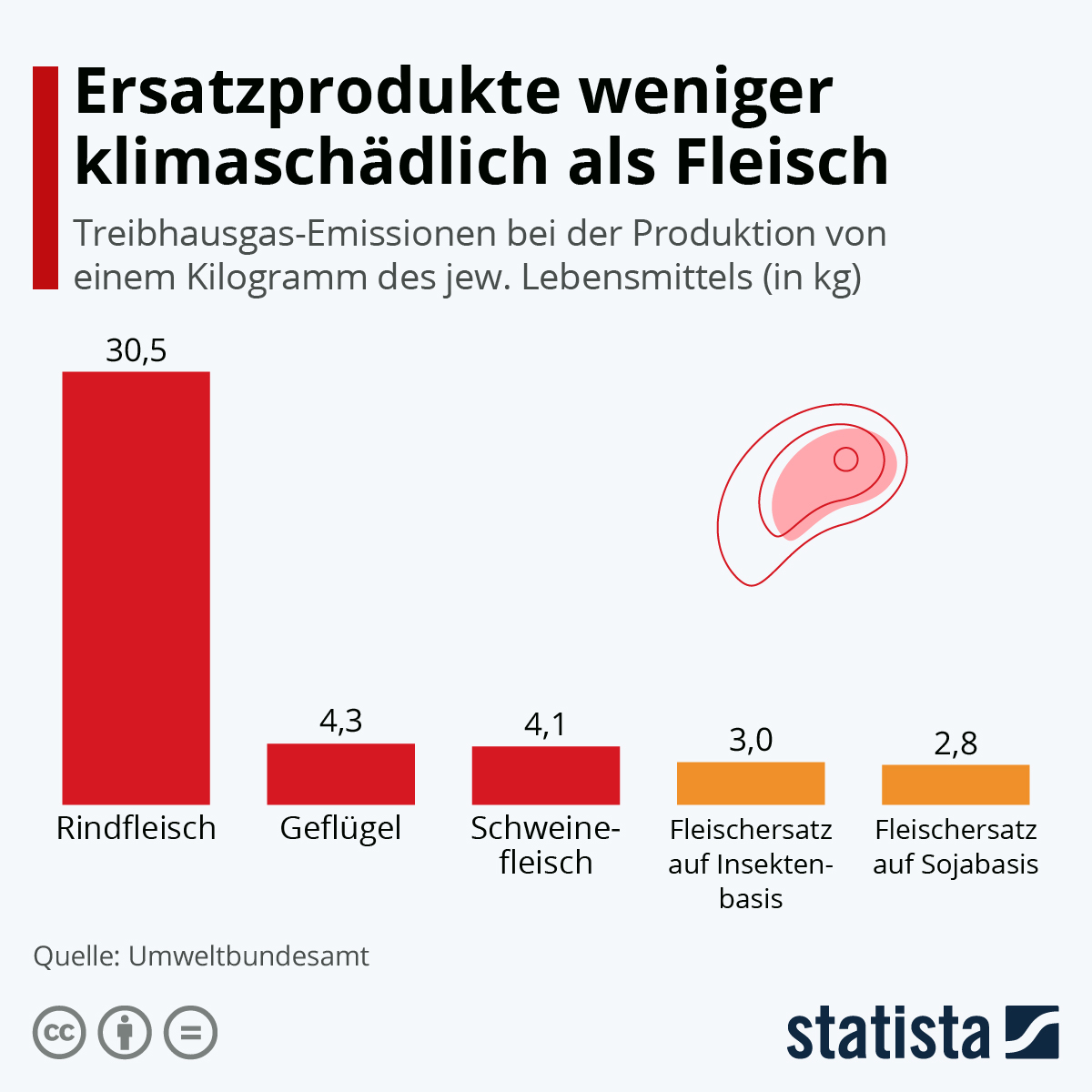 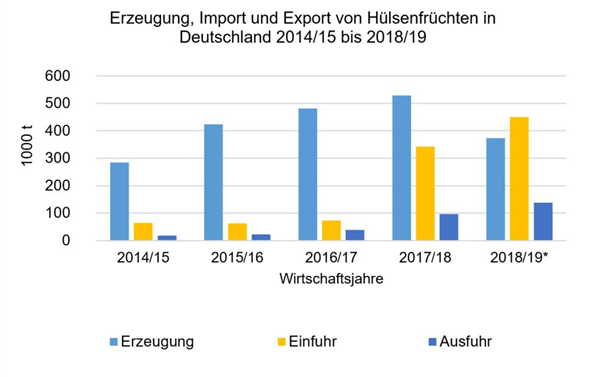 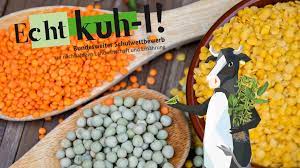